LHC Status Week 34
  Bernhard Holzer, Joerg Wenninger
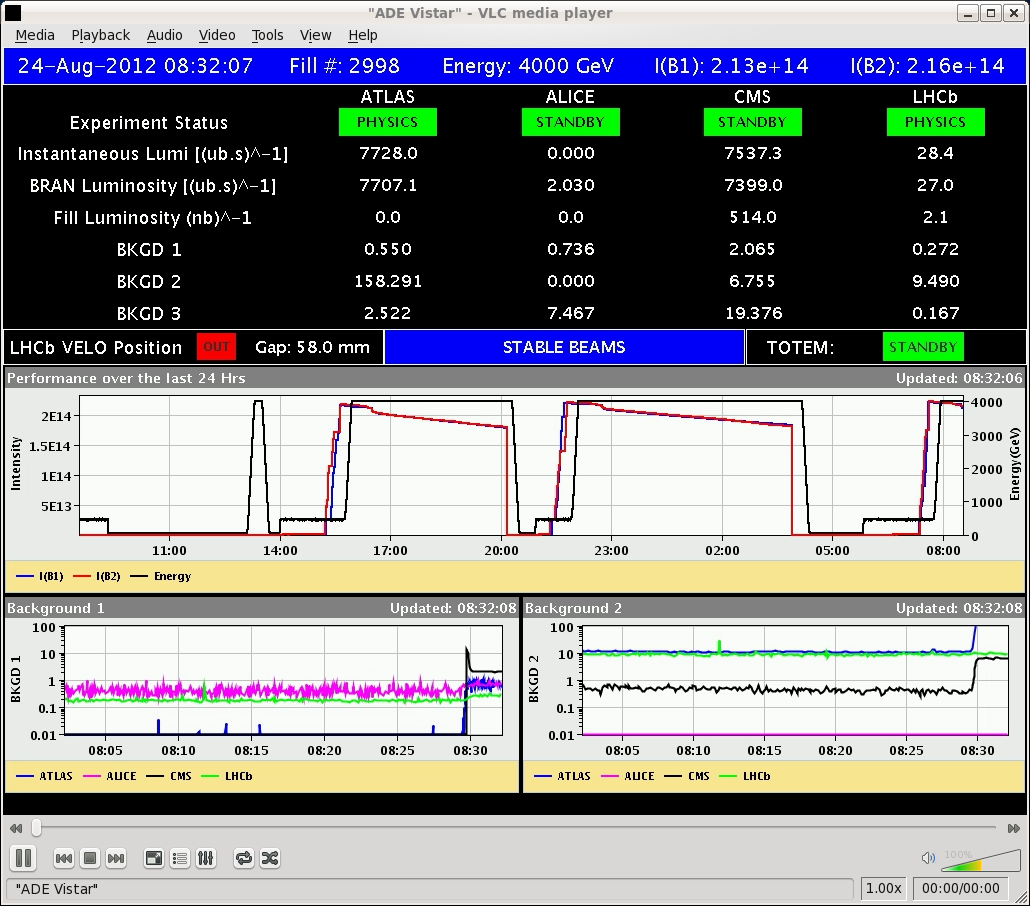 29/06/2012
LHC 8:30 meeting
Fri Morning
since 8:30h  stable beams
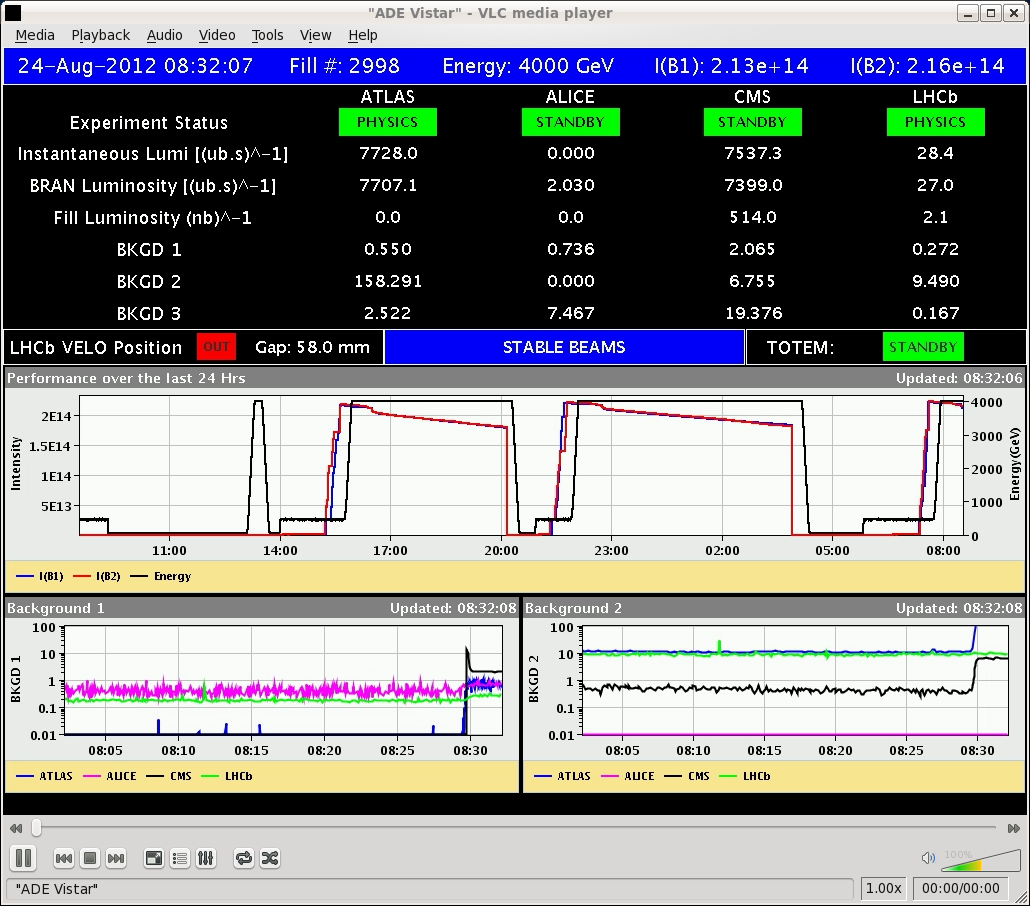 5%
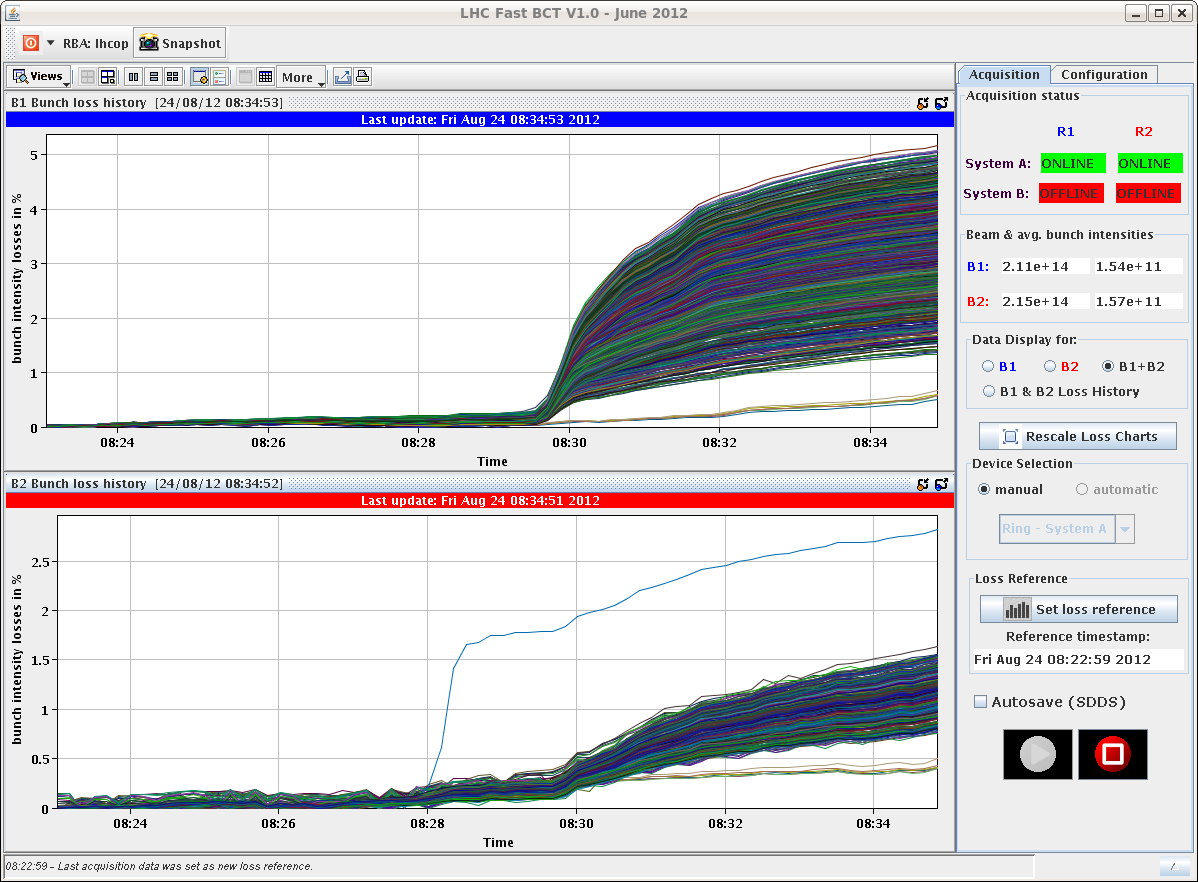 bunch intensities ≈1.6E11
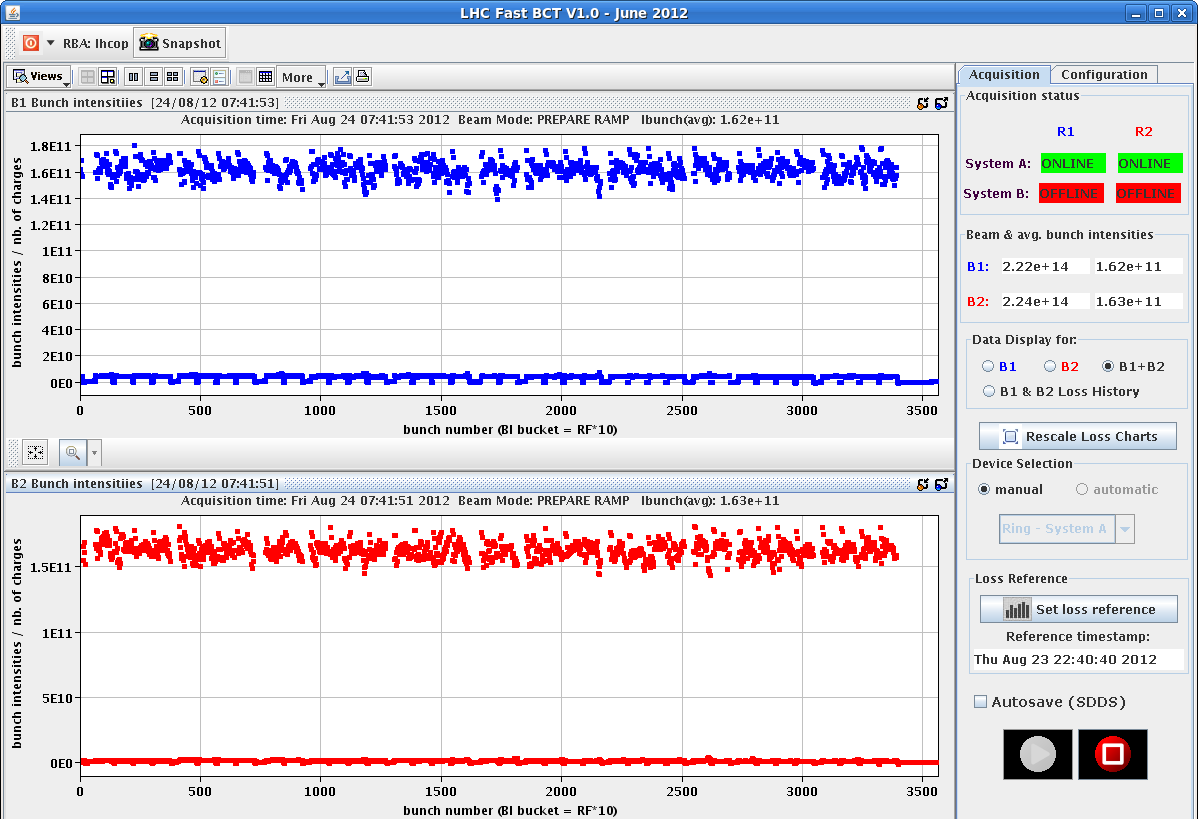 2%
Fri Morning
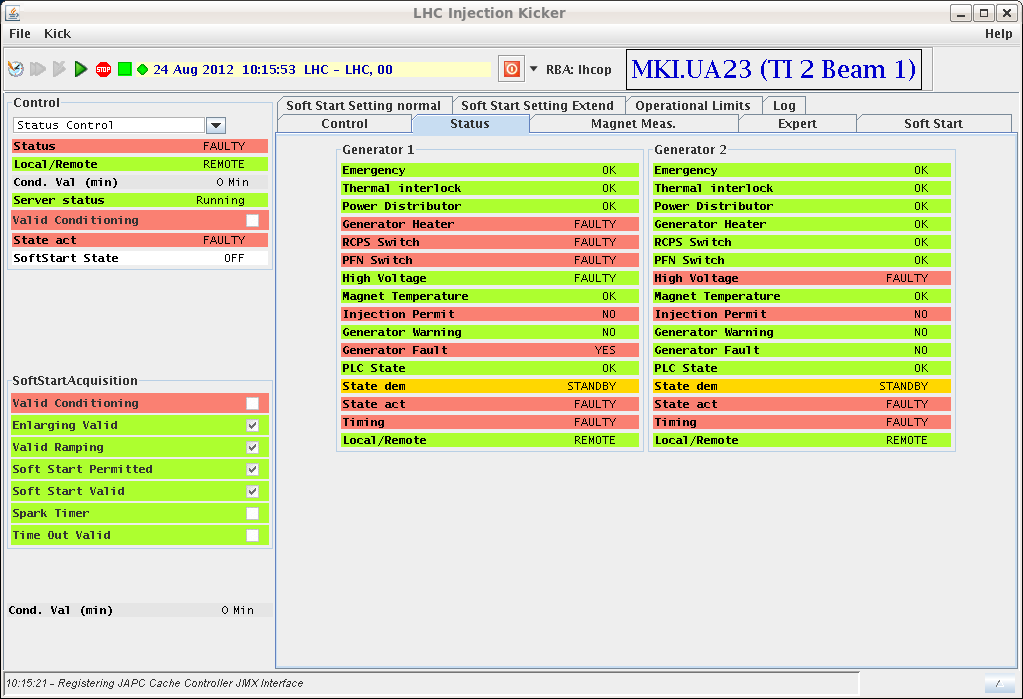 since 10:15h ... again Injection 
                     Kicker Problem in TI2


16:00h beam dump: 
           FMCM triggered interlock – 
             dump was clean. 
             No electrical disturbance noted by TI ... FMCM_RD1.LR1

preparing LHC or access:
    	Access for: 	MKI2, 
			CMS RPC, 
			ALICE Muons, 
			ATLAS RPC, 
			Current Lead on DFB in pt5 (RQ9.L5)

DFB: regulation module replaced
MKI2 intervention ... no source of fault found but heater module replaced
TDI at Pt 2: the thresholds on the inner gaps (up and downstream) were relaxed by 100 um.
29/06/2012
LHC 8:30 meeting
Fri Late
18:00h   restart after access: pre-cycle 


20:00h   LHC ready for injection ... but:
	 MKI2-C temperature limit: 103 %











	tolerance increased by 1 degree (i.e. 43.5oC)
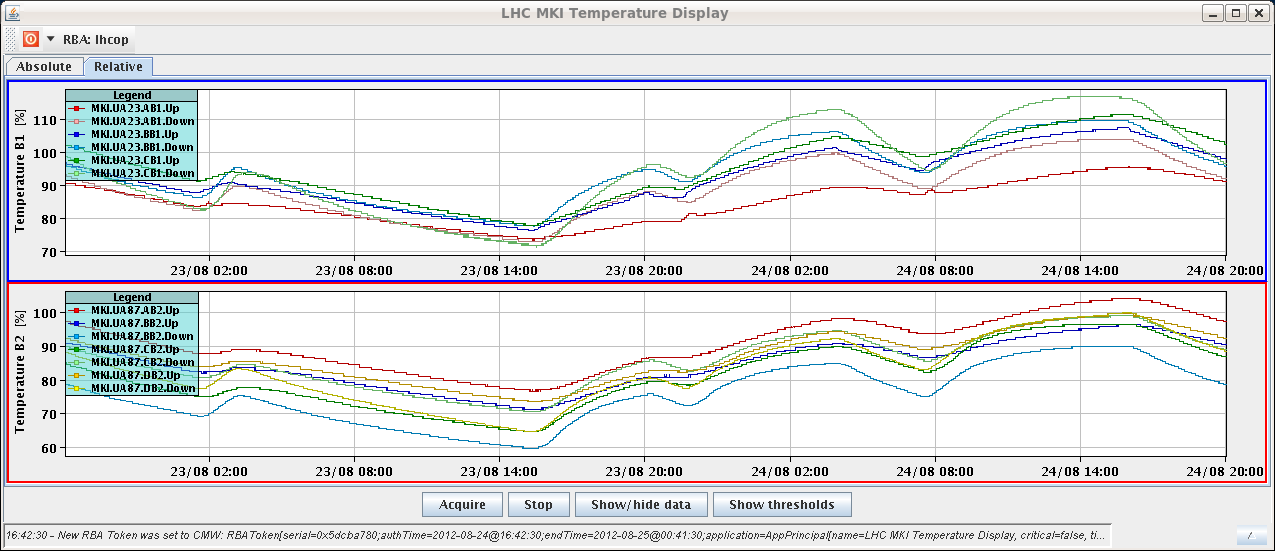 29/06/2012
Fri Late
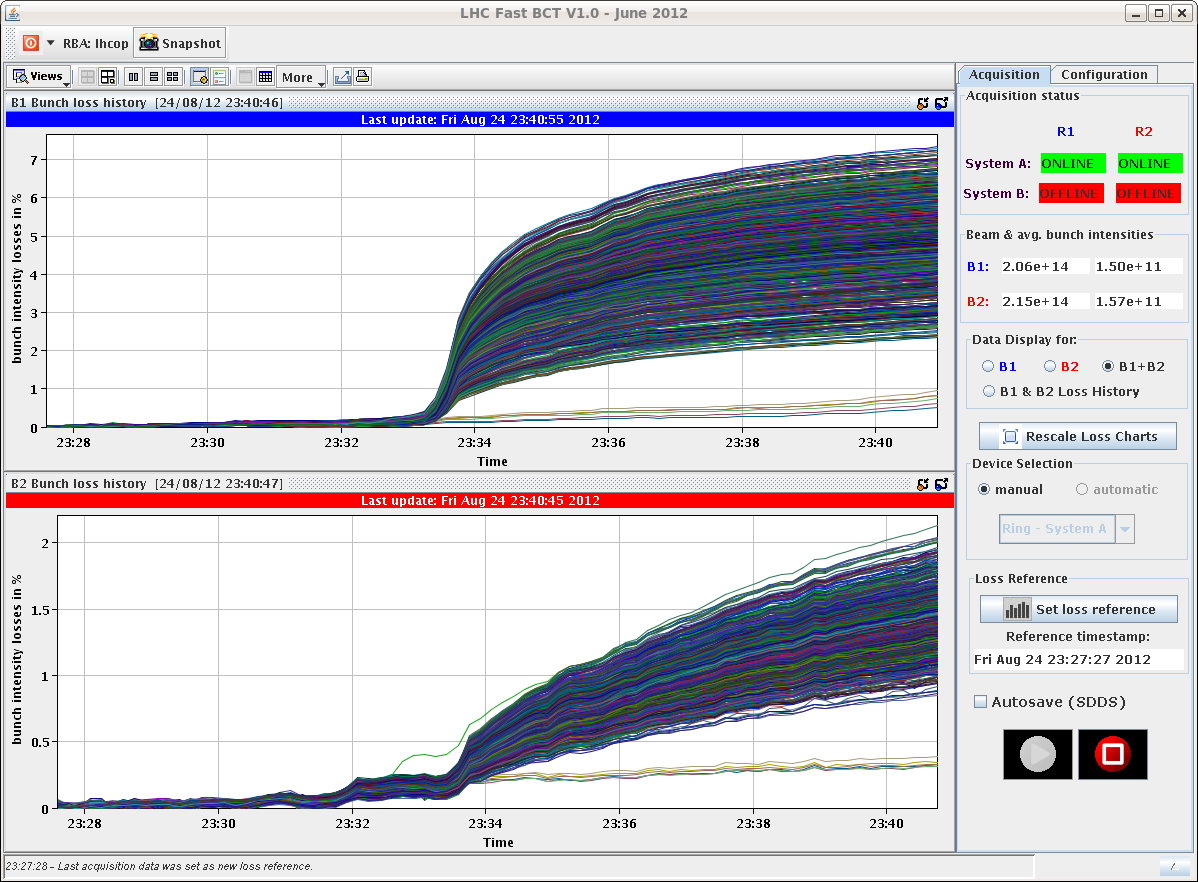 22:00h injection for physics
22:41h squeeze & adjust 
             ... the usual smooth procedure





23:35h stable beams
	L0=7.3 E33
6%
2%
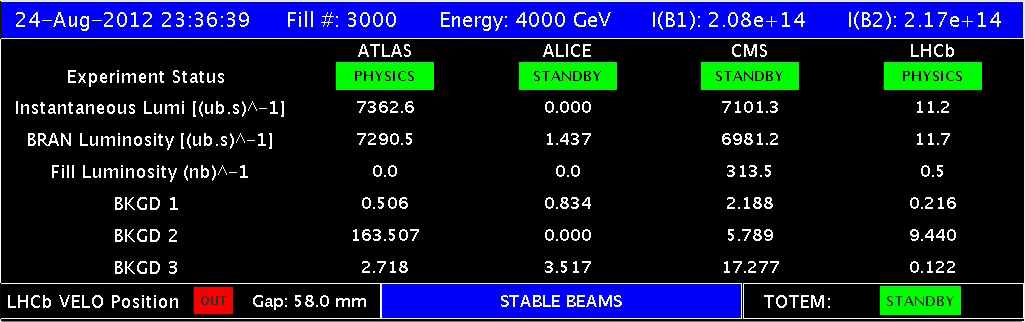 Fri Night
and not to forget: ALICE
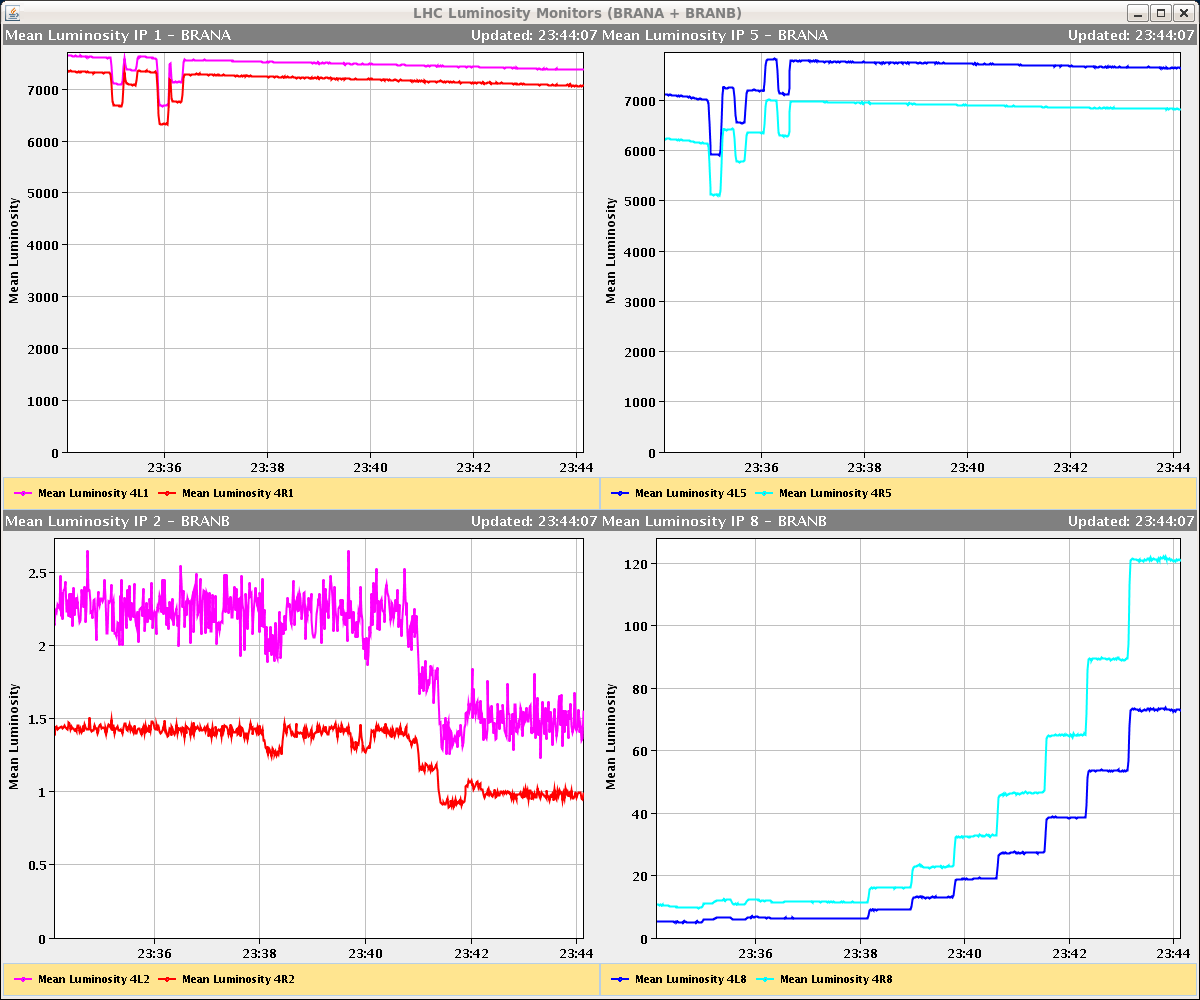 IP1
IP5
IP8
IP2
Fri Night
02:00h beam dump: BLM trigger
		      Electrical distribution of UPS tripped in pt 4, BLM 
                                  system not powered anymore  dump. 

	BLM crate power supply had to be exchanged (Christos)
	in addition: 2 power supplies broken in Pt4 in BPM system 


07:00h   machine ready for injection,
	injection probe beam 
	(nota bene: one BPM erratic 
	 disabled)
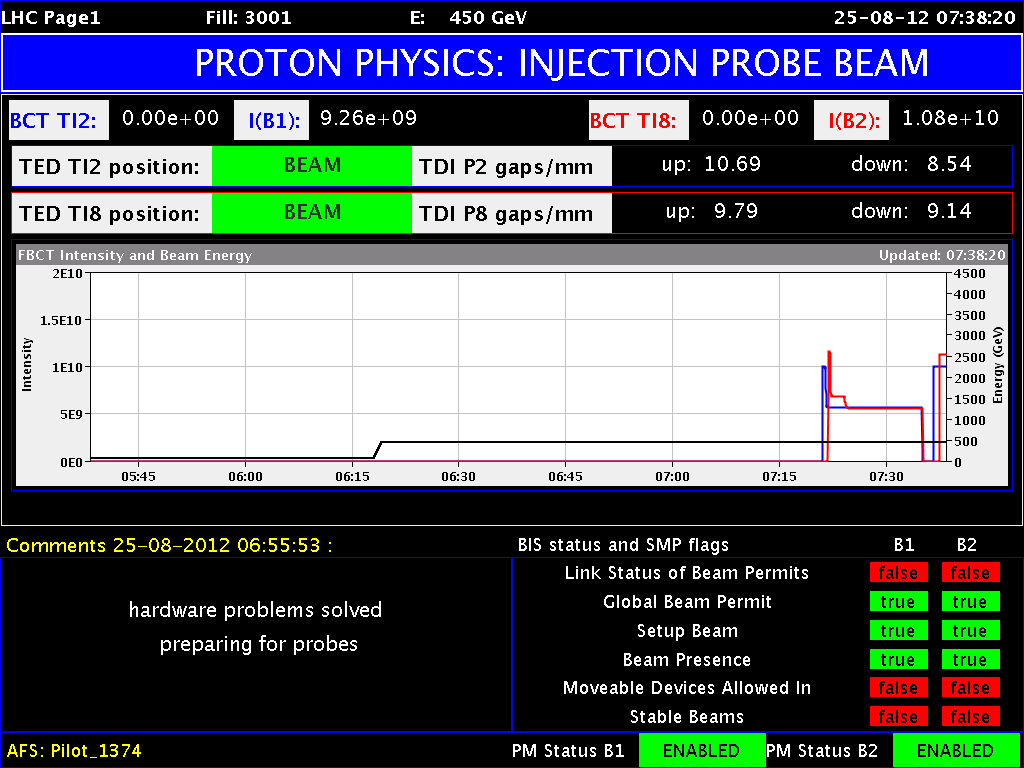 Saturday
09:30 Stable beams fill 3002, L ~7.2E33 cm-2s-1.

22:12 Beam dumped, trip of Q4.L1 (#3), 178 pb-1.
MKI temperature not too bad.
Q4.L1 trip looks like previous ones.

00:00 Injecting.
High losses on fast RS for B2 (> 30%) 72b.
RF phase noise warnings, but spectrum OK.

01:50 Stable beams fill 3003, L ~7.3E33 cm-2s-1.

02:30 Beam dumped, B1 vac. valves closed in IR7.
03:00 Piquet reopened valves, spike above 2E-6.
Sat Night
Vacuum Problem in IR7

    keep it in mind
             ... it will come again
8/27/12
LHC 8:30 meeting
Sunday
04:30 MKI’s ready for injection.
RCBV24.B2R6 tripped again during ramp down (see Friday).
Again noticeable fast ring losses at injection (IR7) for B2 72b injections.


Again RF phase noise warnings 





06:30 Dump during the squeeze, ROF.A56B2 trip (PIC).
07:30 Filling again.
Again RF phase noise warnings (4B1), but spectrum OK.
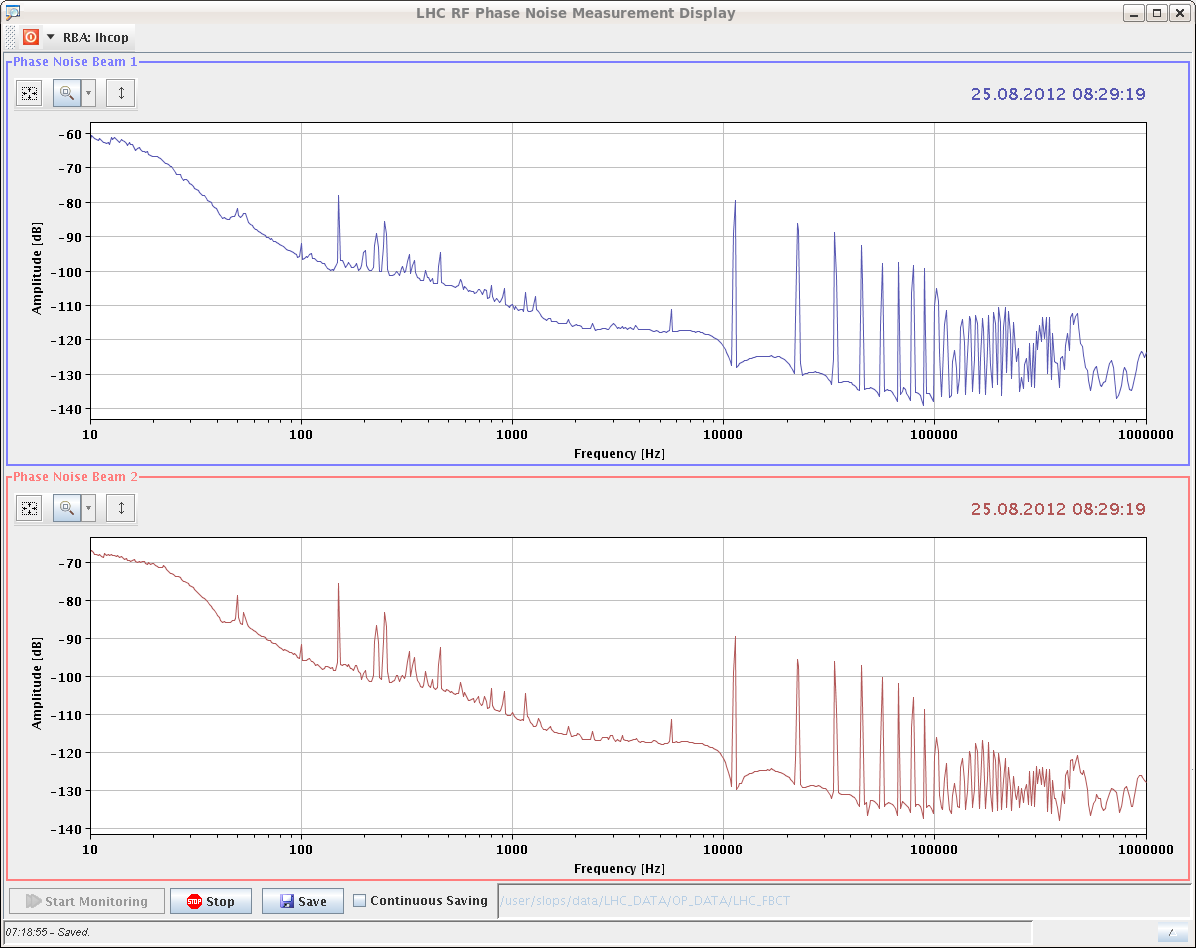 Sun Morning
7:34h  injection, ramp, squeeze ... comme il fault.
	RF phase noise at injection traced to cavity 4B1 in Big Sister.

 9:00h  stable beams
            L0 = 7.6 E33 (ATLAS)

 17:20h  beam dump
             Suspected SEU on BLMQI.26R2.B1I30_MQ
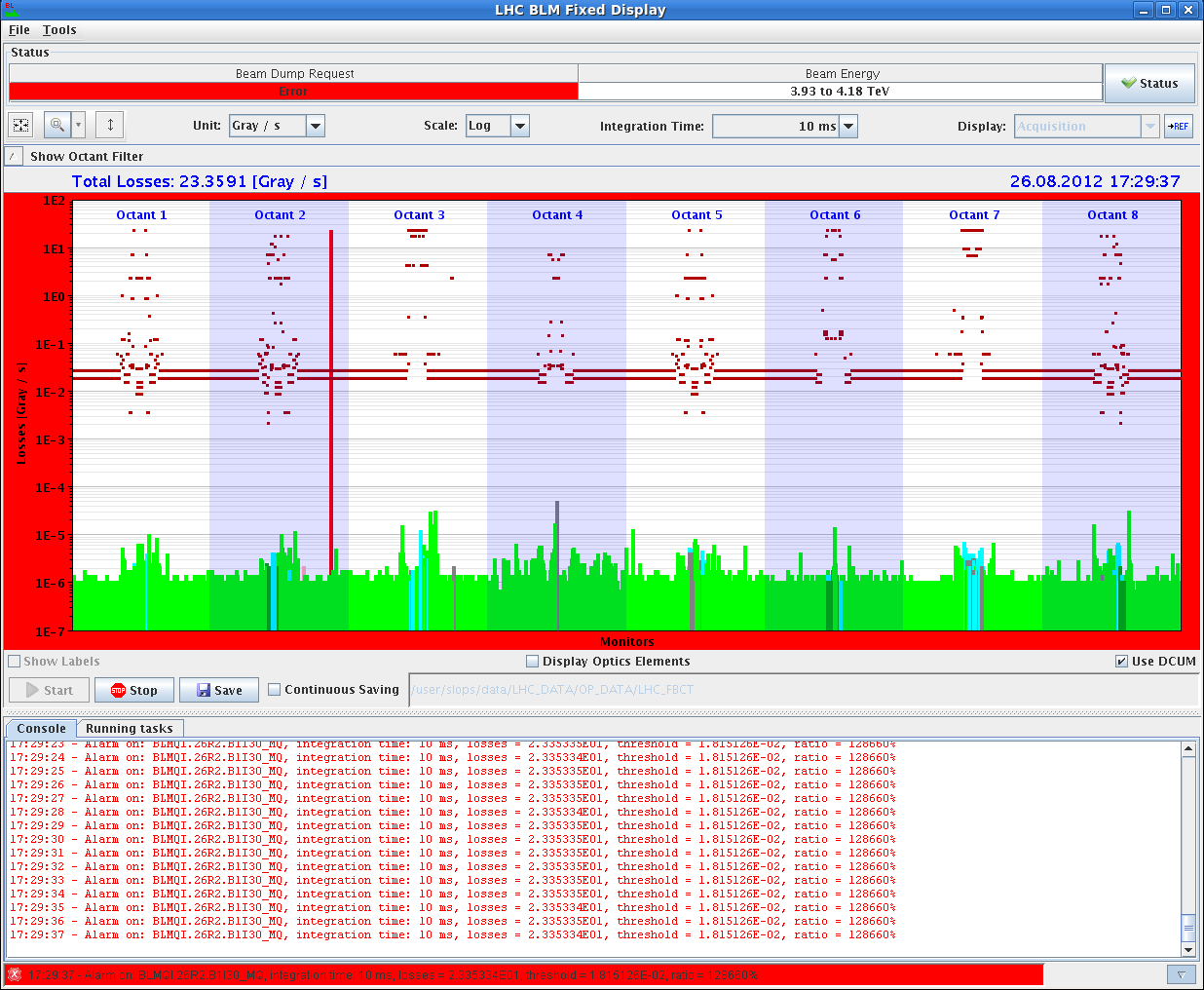 128660%
Sun Late
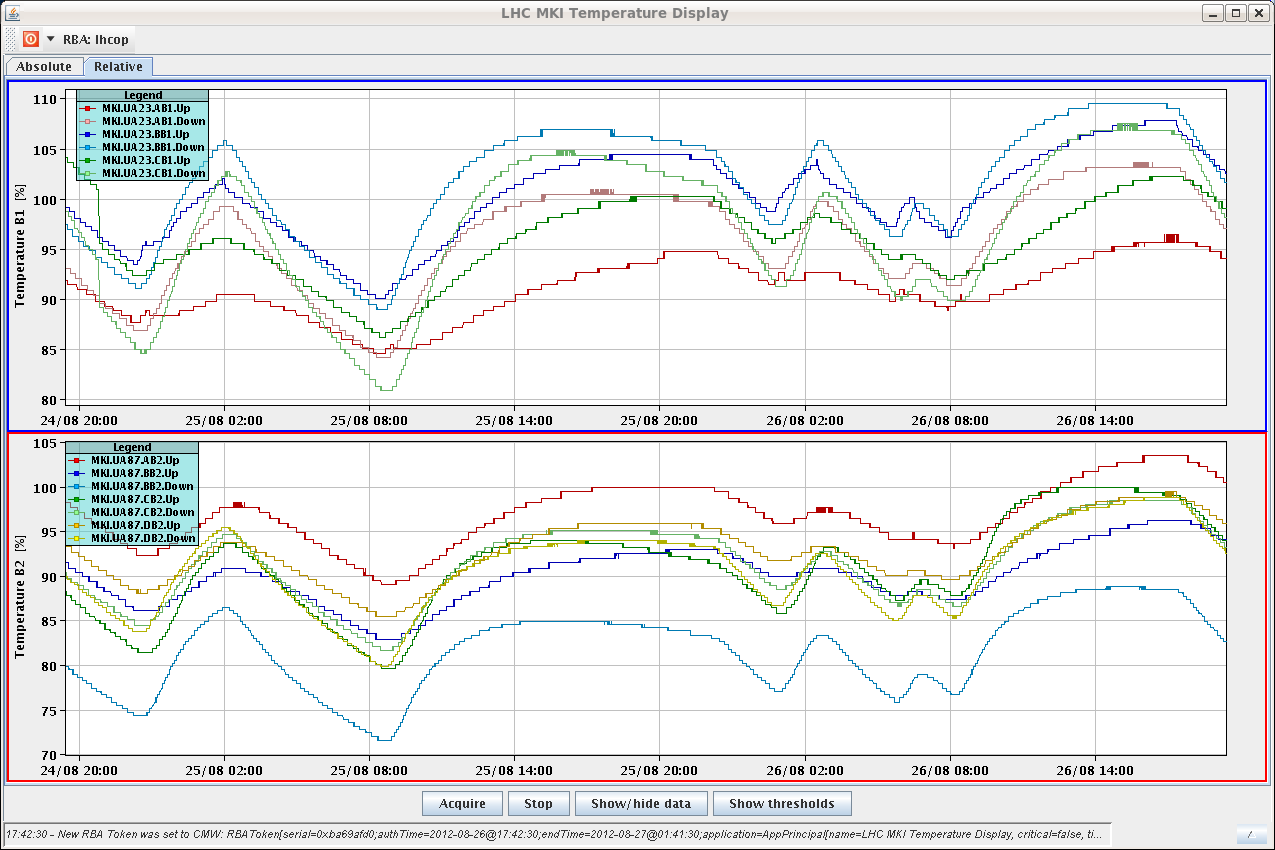 waiting for injection kickers 
          (note: MKI2-C is no longer top candidate)




20:43h  injection, ramp, etc
	again ... somehow unequal bunch intensties

21:47h  squeeze ... with a bit increased warnings:
		71% (routine ≈ 60%)

all in all: 
   losses = 4-6%
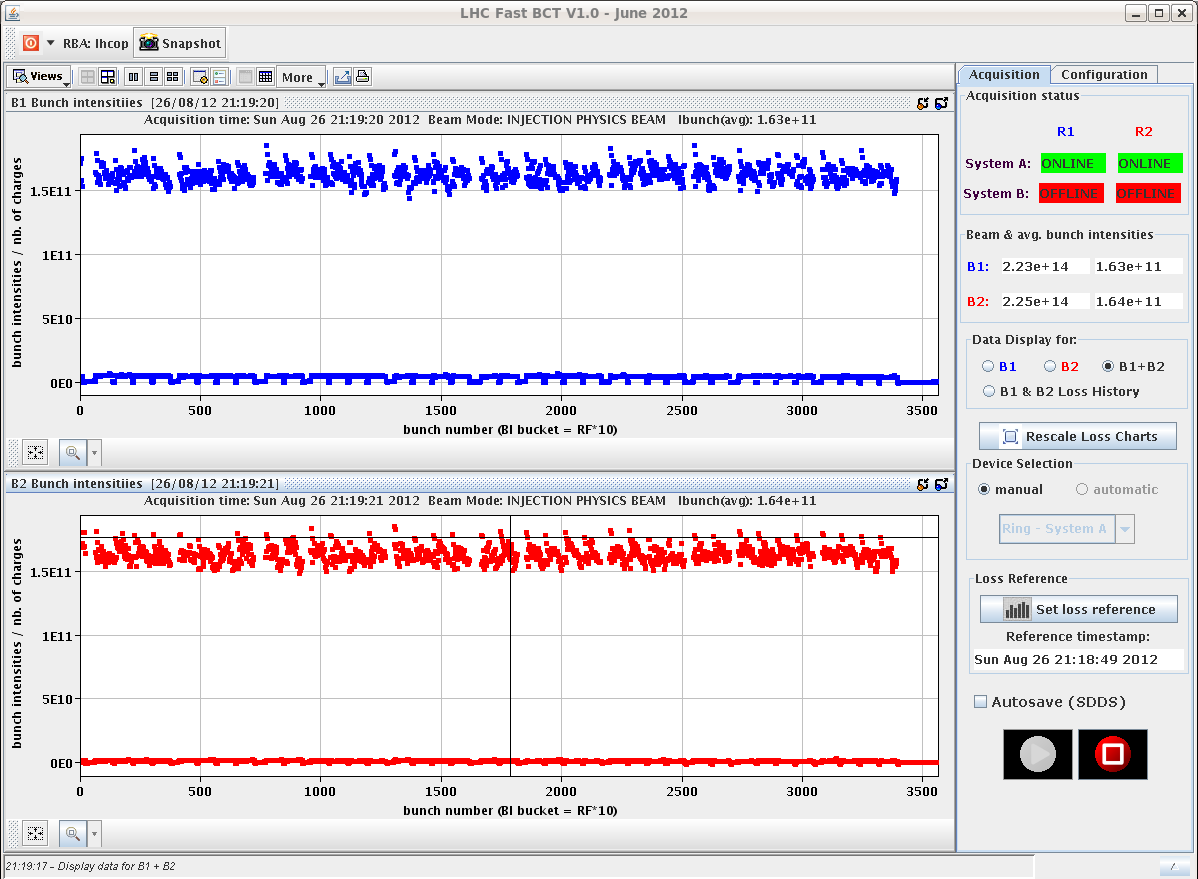 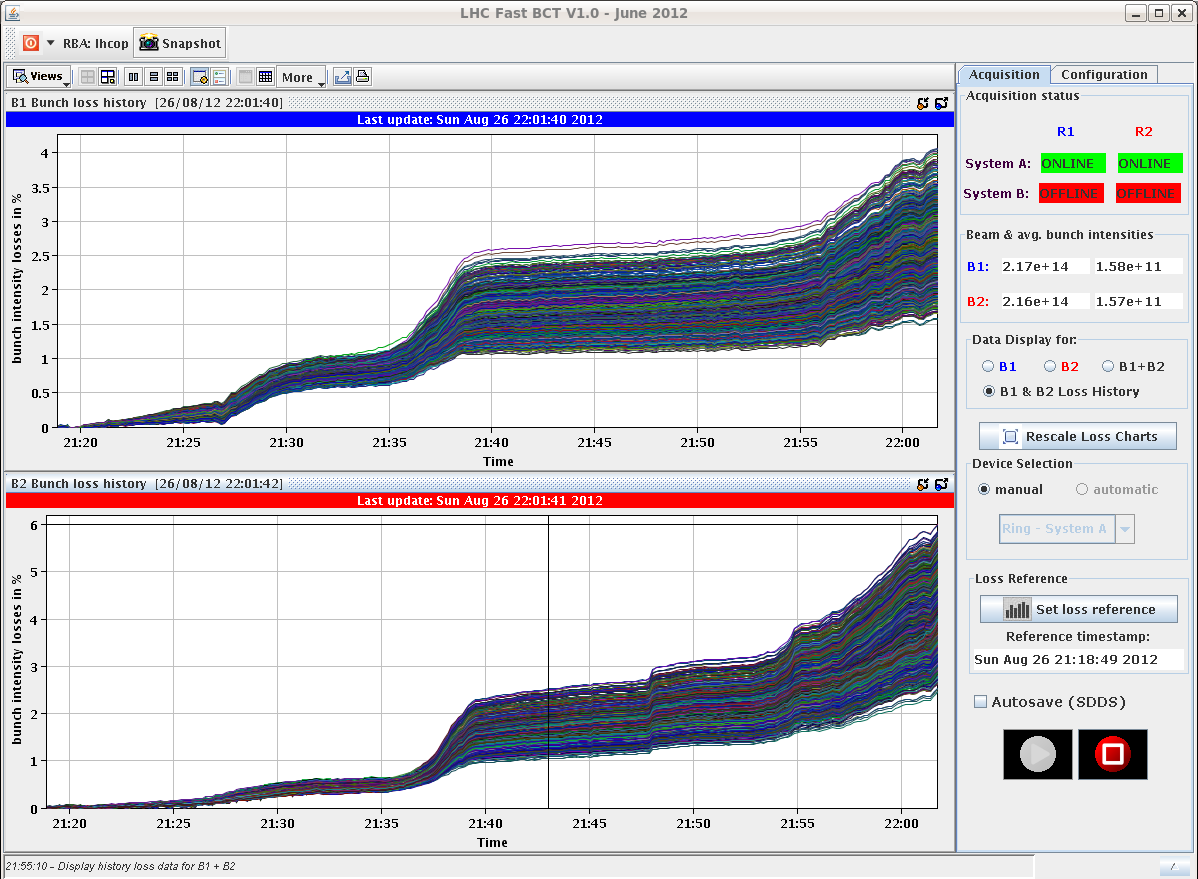 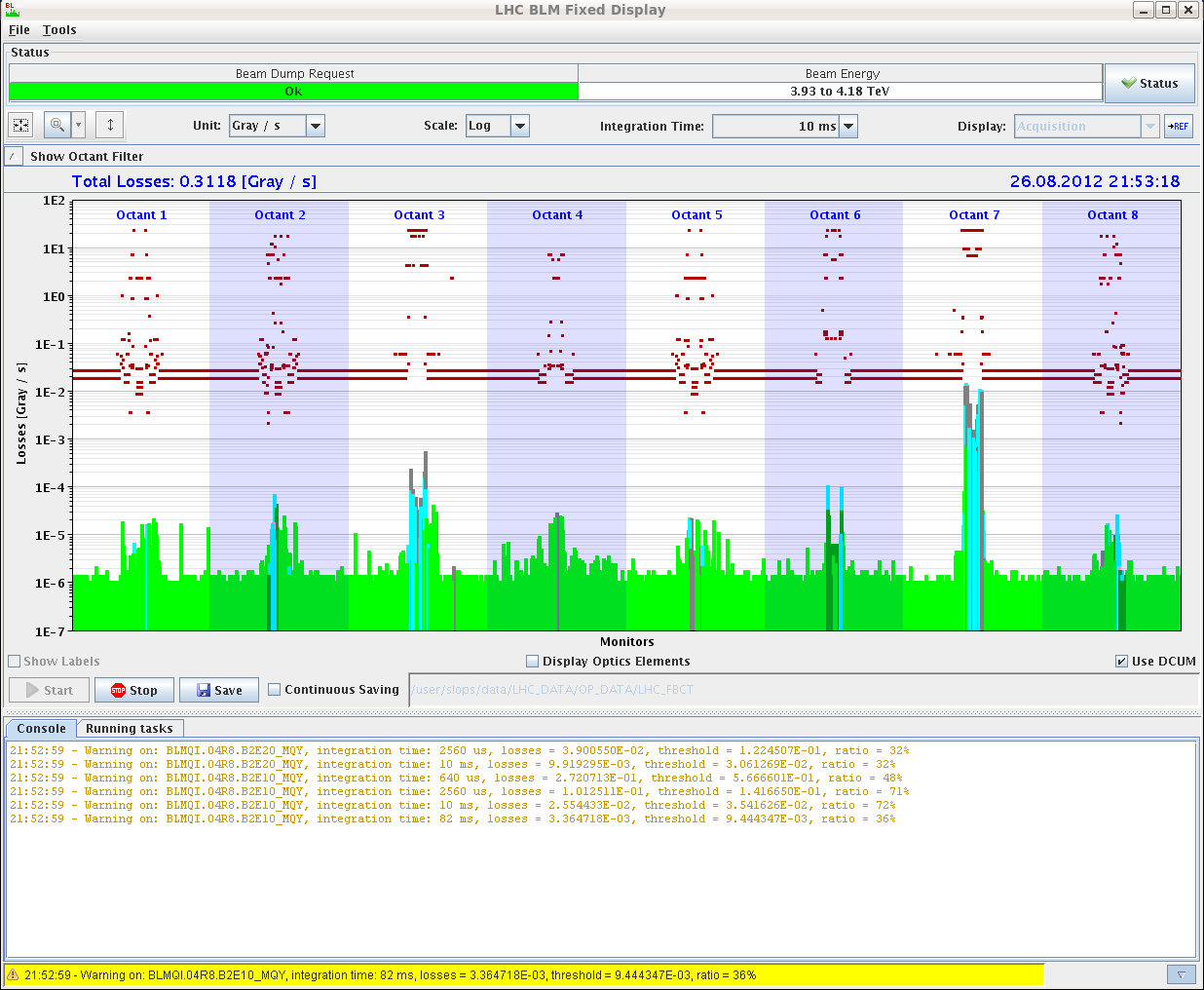 4%
6%
Sun Late
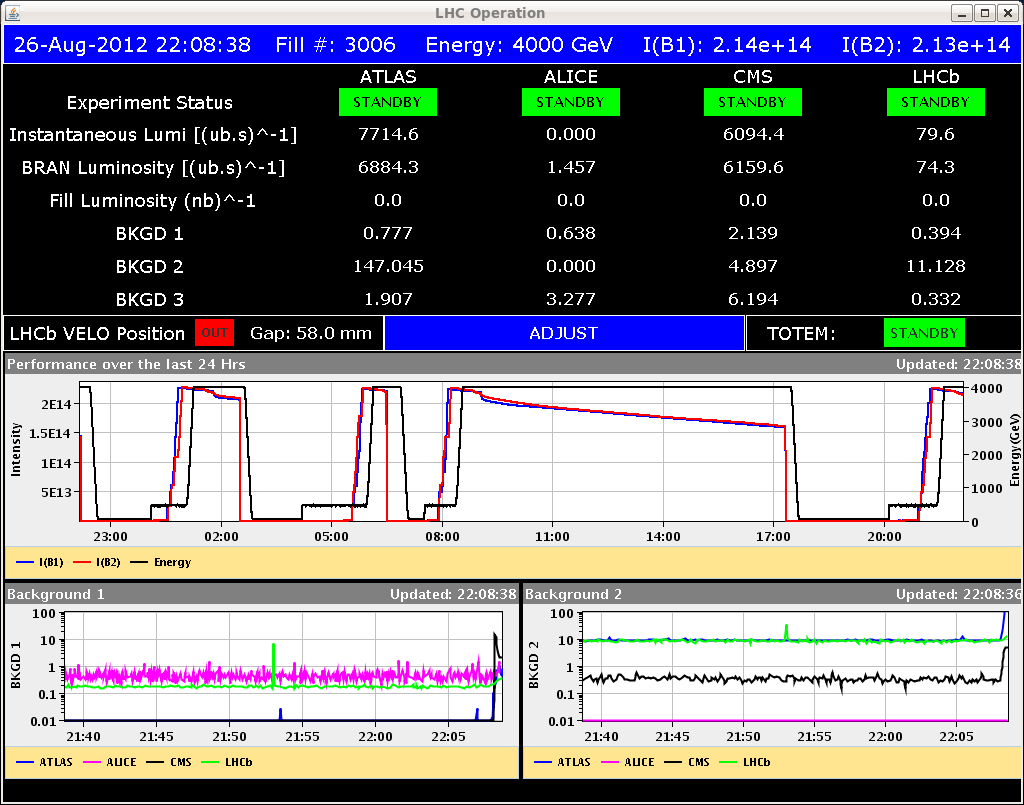 22:08h  stable beams, L0 = 7.7 E33
	(ATLAS)

	
lumi decaying quite fast in the first minutes



L0 = 2.5 (ALICE) ... levelled down to 1.0






integrated luminosity:                               in 21 minutes ( ! )
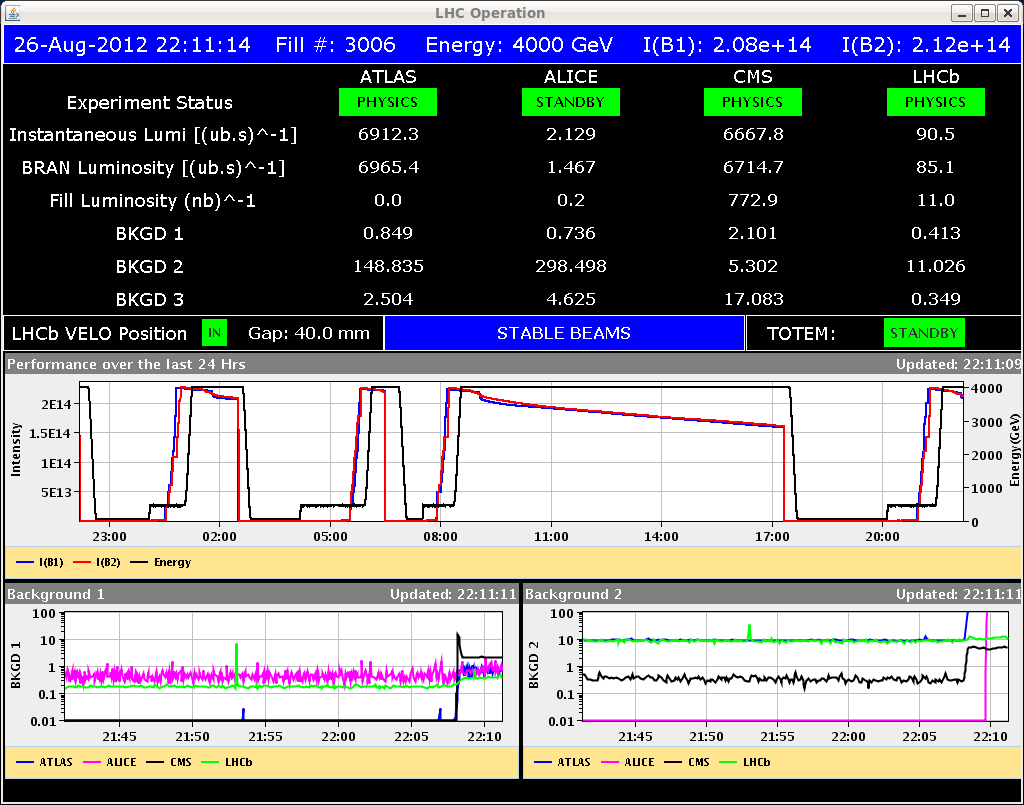 Sun Late
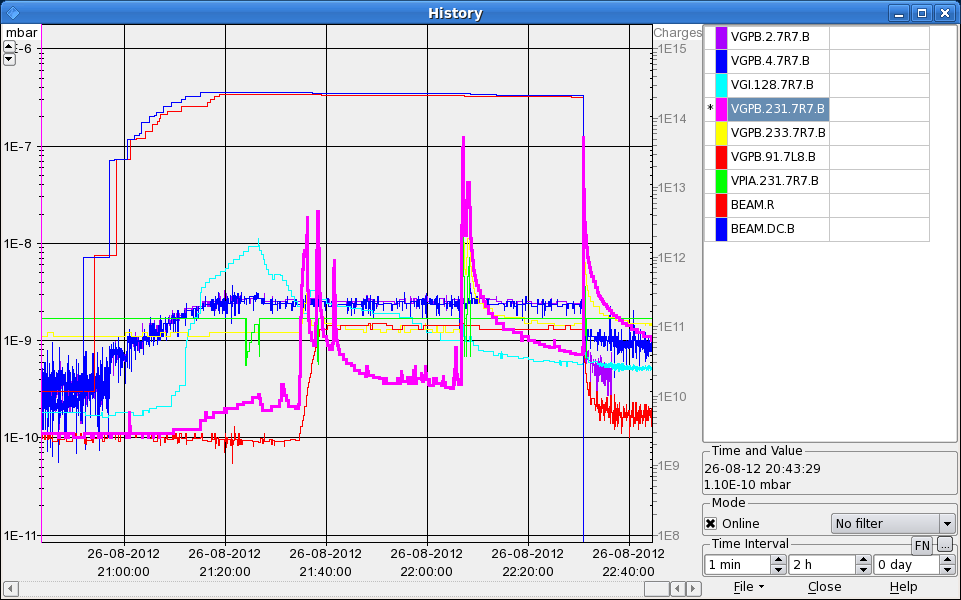 17:20h  beam dump
             Vacuum system trigger

Vacuum interlock in the same place as last night. Again the valves in 7R7 of B1 triggered,  gauge with most activity was VGPB.231.7R7B
Sun Night
23:23h  injection probes

00:53h  stable beams, , L0 = 6.9 E33  

03:41h  beam dump: operators,  Cryo operator informs us that the compressors 			                         in pt 4 are stopped
The Week 34
14 fills
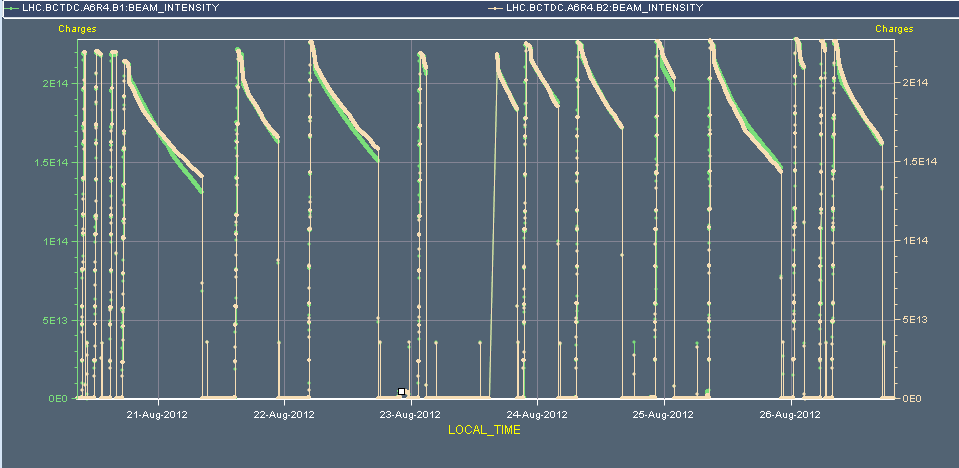 Tue Morning
08:24h beam dump: 
		Access needed for LHCb water leak




good news: 
emittances at fill end ...
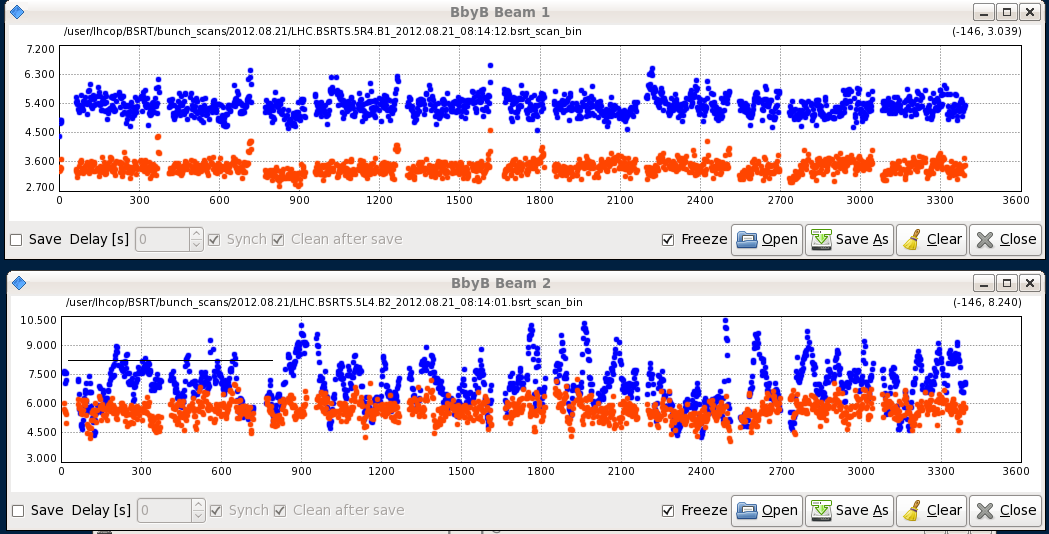 Tue Morning
12:07h beam dump: SIS problem,

“See glitches on SIS, on squeeze factors, currents and states of PCs in different sectors etc etc.”

Also the squeeze factor interlock came back - it'd have dumped, had we had beam.Example of exceptions:12:43:26 - 2012-08-21 12:43:25,706 [JapcExecutor-thread-11] ERROR JapcDispatcherImpl +==> Exception occured for parameter id [RPHGA.RR13.RQ8.L1B1_DATA] name [RPHGA.RR13.RQ8.L1B1/SUB_51]asynchronous operation on RPHGA.RR13.RQ8.L1B1/SUB_51@ failedcern.japc.ParameterException: Lost-Updates: Server overloaded and not able to handle all new updates ==> it will loose updates.        
at cern.japc.ext.cmwrda.DataTranslator.createParameterException(DataTranslator.java:275)     
at cern.japc.ext.cmwrda.RDAReplyHandler.handleError(RDAReplyHandler.java:115)        
at cern.cmw.rda.client.ReplyAdapter.handleException(ReplyAdapter.java:103)        
at cern.cmw.rda.client.ServerConnection.dispatchLostUpdates(ServerConnection.jav
a:2566)        
at cern.cmw.rda.client.ServerConnection.handleReply(ServerConnection.java:2349)        
at cern.cmw.corba.rda.ReplyHandlerPOA._invoke(ReplyHandlerPOA.java:45)        
at org.jacorb.poa.RequestProcessor.invokeOperation(RequestProcessor.java:297)        
at org.jacorb.poa.RequestProcessor.process(RequestProcessor.java:591)        
at org.jacorb.poa.RequestProcessor.run(RequestProcessor.java:734)Caused by: cern.cmw.LostUpdates: Lost-Updates: Server overloaded and not able to handle all new updates ==> it will loose updates.       
 at cern.cmw.rda.client.ServerConnection.dispatchLostUpdates(ServerConnection.java:2562)        ... 5 more
my translation: programs running in parasitically were blocking the operation servers 
	          some users caused delays and data packet losses.
	-> users identified, processes stopped, SIS reset by the experts ... and ok
29/06/2012
LHC 8:30 meeting
Tue  
14:14h   injection physics beam
	  ... CMS solenoid ramping down ... temperature problem

15:35h  OFSU crashed before launching the squeeze. 
			Need to fetch optics and re-calculate it 



Wed 

17:51h beam dump, QPS trigger Q4.L1
	...” 50 Hz noise on beam 1”. Cryo loss of matching section
	   during ramp down : RD2.R2 tripped ... reason unclear
Wed Late
Kicker Temperatures after a some long runs:
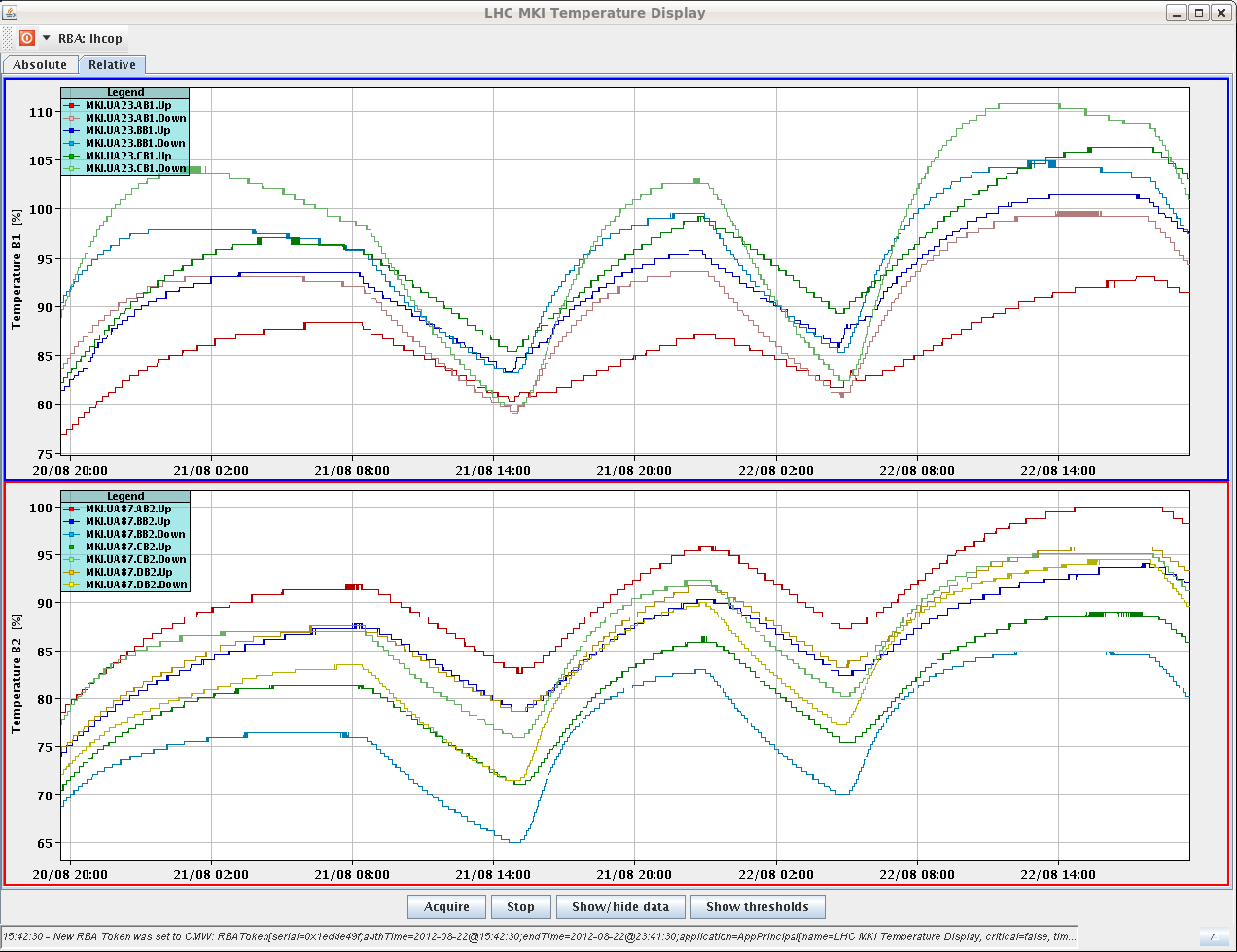 110%
MKI c B1
≈ 1.5 h waiting time
CMS problem:
	short MD study:

21:27h   injection physics beam for H9 test

	          emittance after injection
	
went through complete cycle  including luminosity
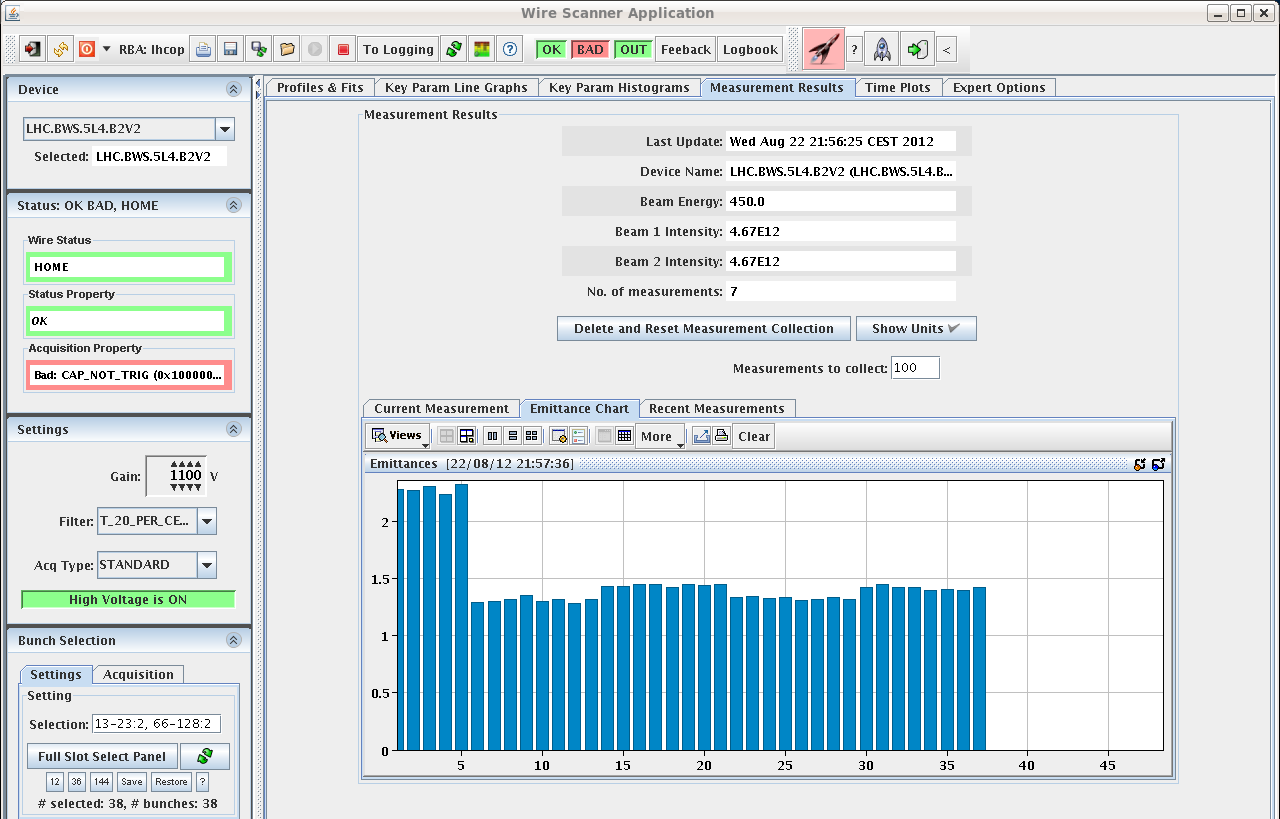 29/06/2012
LHC 8:30 meeting
Wed Night
02:58h beam dump: OFB controller down. 
                                        SIS did not receive data for more than 10 min then triggered the dump.

    expert(s) called





04:37h problem solved
            server cs-ccr-ofc had to be restarted
            (orbit feedback server)
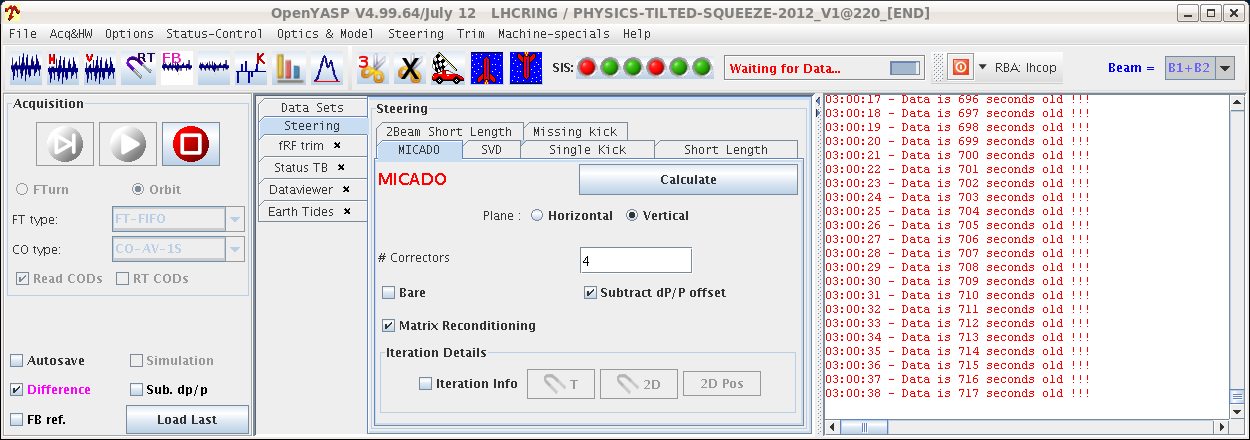 Thursday morning
MKI2 faulty – heater module exchanged.

Q7.R4 trip. Intervention in the tunnel. Cable segment replaced on DFB.

05:00 TDI.4L2 stuck, interlock violated by 7 um.
checked by Chiara: ok, tolerance put to 100um
8/27/12
LHC 8:30 meeting
Week 34
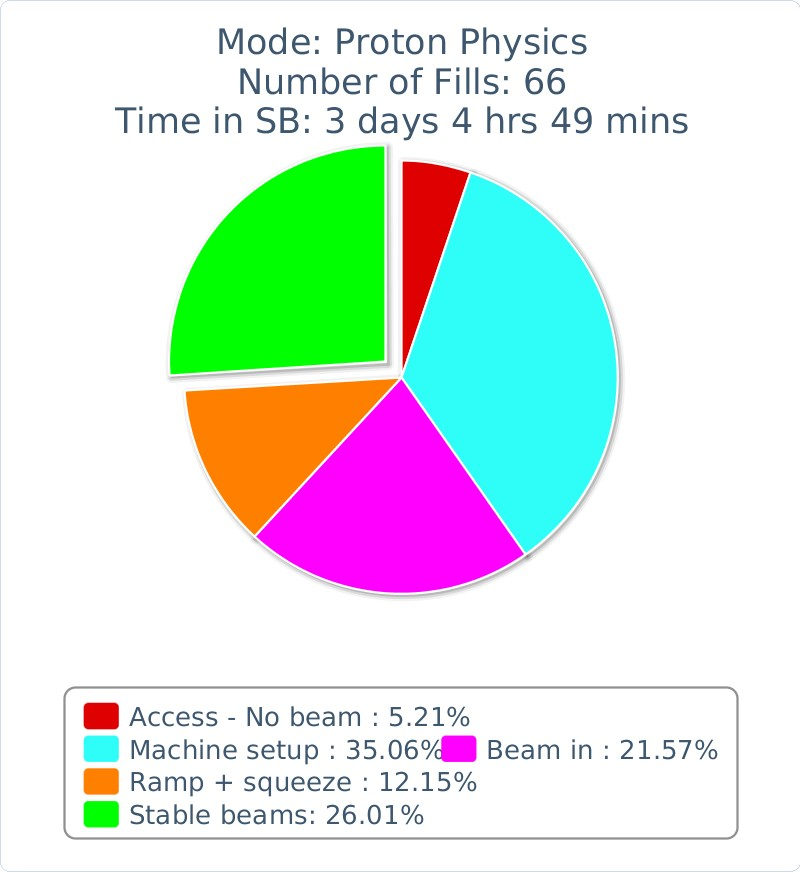 Run-Efficiency: 26 %



14 fills !! some very short
Special Issues we had / to be done: 

	TI2 needs some steering

	OFSU / SIS 

	OFB server stuck

              QPS trigger Q4.L1  50 Hz noise)

	RF noise at injection

	Unequal bunch intensties

	ACCESS requests:  LHCb ,   ATLAS 1hr (pixel)

	LHCb polarity flip